Galdos Technology Overview
© Galdos Systems Inc. All Rights Reserved.
Some Galdos Customers
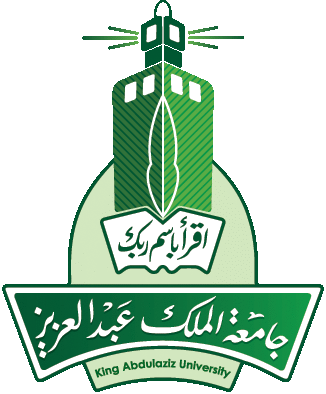 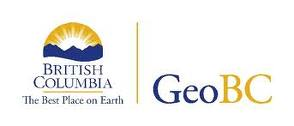 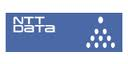 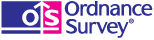 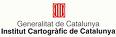 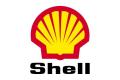 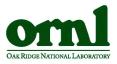 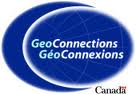 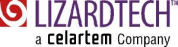 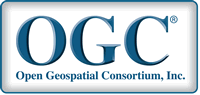 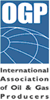 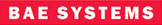 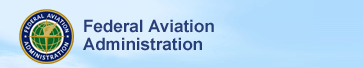 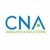 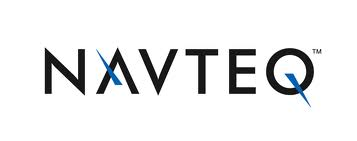 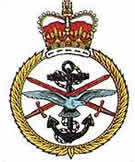 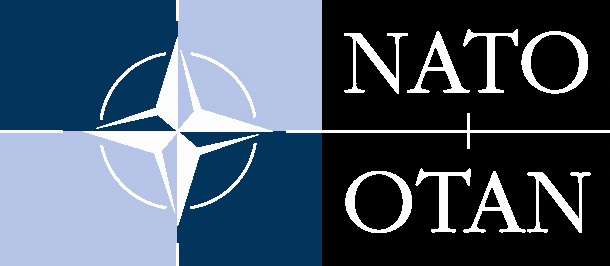 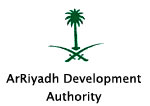 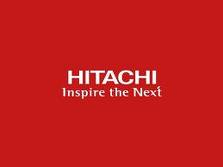 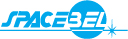 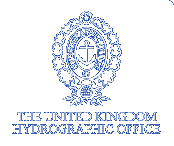 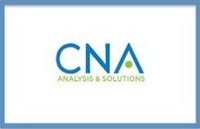 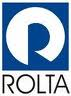 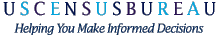 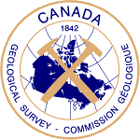 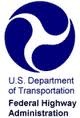 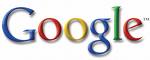 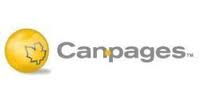 Powering the Geo-Web
2
August 26, 2014
August 26, 2014
2
Powering the GeoWeb™
What do we do? Accelerate your web service solutions! – INdicio!
SOA web service out of the box – XML – GML – JSON
Do you need fast information model development !
Taxonomies – Associations – Collections – first class things!
Geography – don’t need a GIS. Spatial queries & transactions.
Graphical modeling tool (No SQL translation – devs or users!)
Need Automated notification? – configurable out of the box.
Need Life cycle status management? – configurable out of the box.
Need to be cloud deployable – configurable out of the box.
Need an application level audit trail - – configurable out of the box.
Wide area pub-sub data synchronization – configurable out of the box.
OAISIS XACML Security – configurable out of the box.
Need mobile device support ? Libraries for iOS, Android, HTML5/Javascript.
Want a SWIM registry and much much store? – talk to Galdos
Compile support for AIXM, WXXM, FXXM from the schema
August 26, 2014
3
Powering the GeoWeb™
Questions ?